القمسمة(تكوين مجموعات متساوية)
عزيزي التلميذ :
ما نرجو تحقيقه في هذا الدرس هو
1- أن تكون مجموعات متساوية
2- أن تتعرف على معنى القسمة
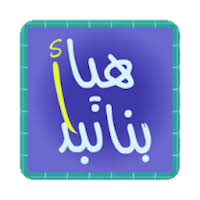 حقائب المتفوقين
يعد محمود حقائب المتفوقين  وأراد توزي 15 قلمًا على 3 حقائب
فكم قلما سيضع في كل حقيبة؟
حقائب المتفوقين
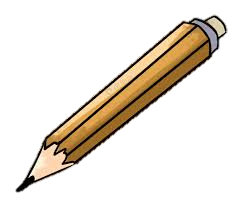 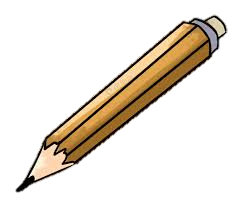 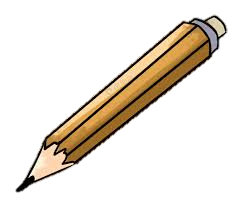 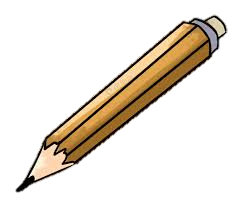 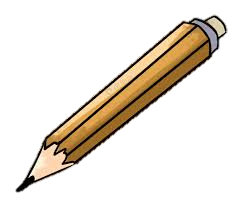 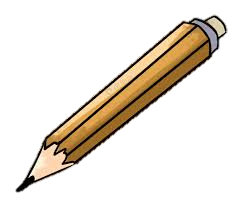 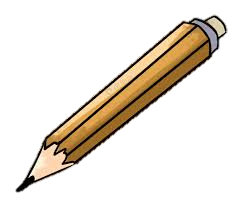 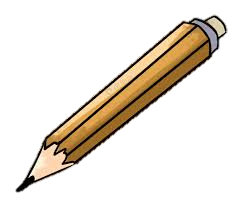 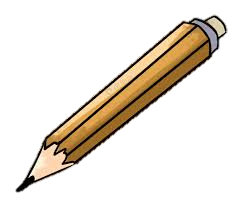 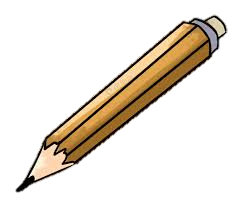 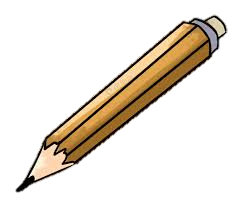 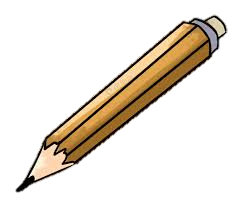 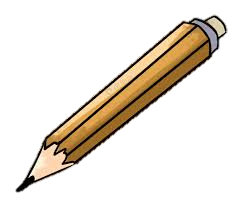 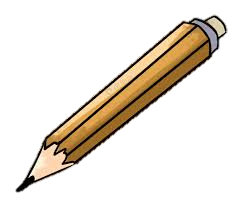 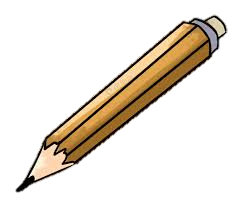 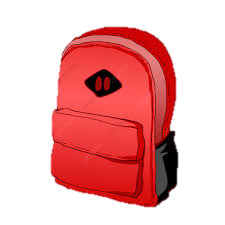 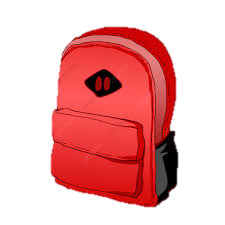 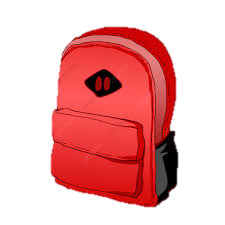 حقائب المتفوقين
نستنتج: 15 قلمًا نقسمها على 3 حقائب بشكل متساوٍ الناتج في كل حقيبة 5 أقلام
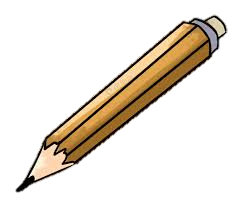 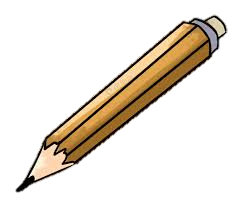 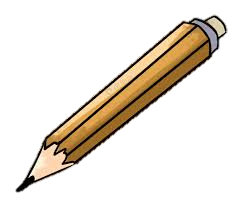 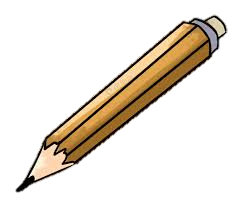 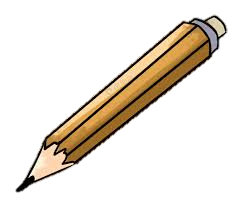 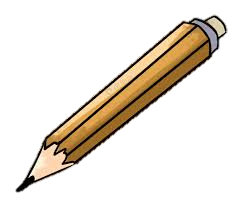 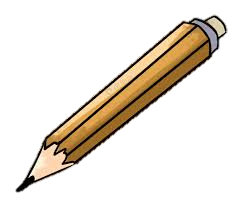 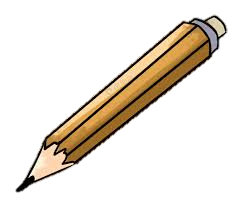 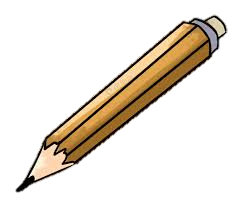 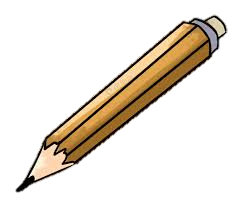 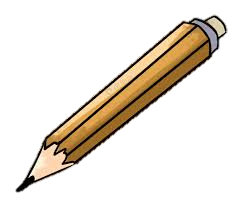 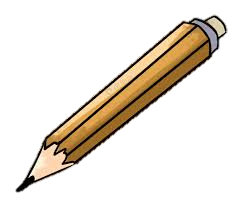 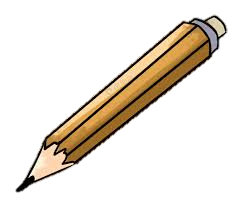 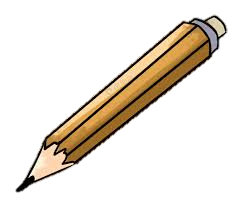 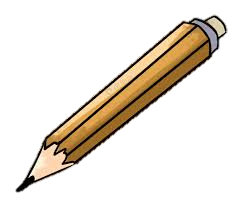 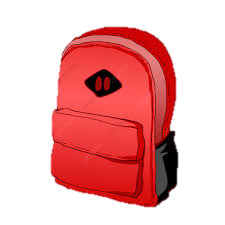 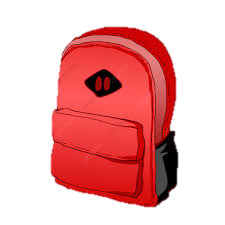 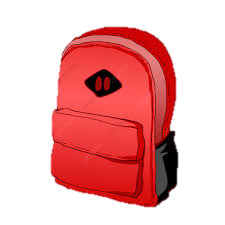 كيف نصوغ عملية القمسة في جملة عددية؟
15  ÷  3 = 5
المقسوم عليه
الناتج
المقسوم
الناتج
5
المقسوم عليه
3
15
المقسوم
والى لقاء جديد في درس جديد